combinatorics
Citra Noviyasari, S.Si, MT
Basic  Counting Principles
The Sum Rule
    “If a first task can be done in n1 ways and a second task in n2 ways, and if these tasks cannot be done at the same time, the ther are n1 + n2 ways”
The Product Rule
    “Suppose that a procedure can be broken downt into tow tasks. If there are n1 ways to do the first taks and n2 ways to do the second task afer the first taks has been done, then there are n1. n2 ways to do the procedure”
Examples
A student can choose a computer project from one of three lists. The three lists contain 23, 25, and 19 possible projects, respectively. How many possible projects are there to choose from?
The chairs of an auditorium are to be labeled with a letter and a positive integer not exceding 100. What is the largest number of chairs that can be labeled differently?
How many different bit strings are there of length seven?
Permutations
A permutation of a set of distinct objects is an ordered arrangement of these objects. We also interrested in ordered arragements of some of the elements of a set. An ordered arragement of  r elements of a set is called an r-permutation.
    P (n,r) = n. (n-1).(n-2) . . (n-r+1)
               =
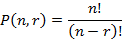 Examples
How many different ways are there to select 4 different players from 10 players on a team on play four tennis matcher, where the matches are ordered?
Suppose that there are 8 runners in a race. How many  different ways are there to award these medals, if all posibble outcomes of the race can occur?
Suppose that a saleswoman has to visit eight different cities, She must begin her trip in a specified city, but se can visit the other seven cities in any order she wishes. How many possible orders can the saleswoman use when visiting these cities?
Combinations
An r-combination of elements of a set is an unordered selection of r elements from the set. Thus, an r-combination is simply a subset of the set with r elements
The number of r-combinations of a set with n-elements, where n is a positive integer and r is an integer with
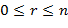 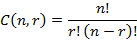 Examples
How many ways are there to select 5 players form a 10 member tennis team to make a trip to match at another school?
How many ways are there to select a commite to develop a discrete mathematics course at a scholl if the committee is to consist of 3 faculty members from the mathematics department and 4 from the computer science departemen, if there are 9 faculty members of the mathematics departement and 11 of the computer science departement?
Solve these problems
Berapa kemungkinan 5 digit angka genap dapat disusun, dengan syarat digit pertama adalah angka ganjil dan tidak terjadi pengulangan.
P(n,4) = 9 . P(n,3), n?
P(n,4) = 110. P(n-2,2) , n?
2.C (9,r) = 3. C(8,r),  r?
P(n,r) = 336
	C(n,r) = 56	, n?, r?
Repetition
Permutations With Repetitions 
	The number of r-permutations of a set of n objects with repetition allowed is nr

Combinations With Repetitions
	There are C(n+r-1,r) r-combinations from a set with n elements when repetition of elements is allowed.
Examples
Banyaknya cara memilih 3 dari 7 hari dengan catatan perulangan diperbolehkan!
Binomial Coefficients
Pascal’s Identity
	 Let n and k be positive integer with n≥ k Then
   C(n+1, k) = C(n, k-1) + C(n,k)
Pascal’s identity is the basis for a geometric arrangement of the binomial coefficents in a triangle. The nth row in the triangle consists of the binomial coefficients,
 
1
1		1
1    2    1
1   3    3   1 
1   4    6   4  1
1  5  10 10  5 1
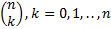 The triangle is known as Pascal’s triangle. Pascal’s identity shows that when two adjacent binomial coefficients in this triangle are added, the binomial coefficient in the next row between these two coefficients is produced.
The Binomial Theorem
The binomial theorem gives the coefficients of the expansion of powers of binomial expressions. A binomial expression is simply the sum of two terms, such as x+y.
The Binomial Theorem :
	Let x and y be variables, and let n be a-positive integer. Then :
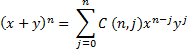 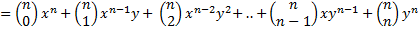 Examples
What is the expansion of (x+y)4?





What is the coefficient of x12y13 in the expansion of (x+y)25
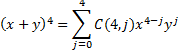 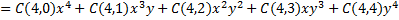 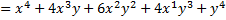 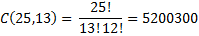 Akan dituliskan bilangan yang terdiri dari 5 digit angka, berapakah kemungkinan dapat dituliskan bilangan tersebut, jika :
Digit ketiga selalu ganjil, dan tidak boleh terjadi perulangan
Bilangan tersebut lebih kecil dari 7500

Di dalam suatu kelas terdapat 100 mahasiswa, 40 diantaranya adalah wanita. Berapa banyak kemungkinan, jika :
Berapa banyak dapat dibentuk sebuah panitia yang terdiri dari 10 orang?
Berapa banyak dapat dibentuk sebuah panitia jika minimal jumlah panitia wanita ada 5 orang.

Berapa banyak kemungkinan dapat dibentuk suatu password terdiri dari 8 digit, berupa angka dan huruf, jika terjadi case sensitive